МАДОУ “Детский сад общеразвивающего вида № 58”.
Выступление на педагогическом совете : «Сказка, как инструмент формирования элементарных математических представлений».
Декабрь 2013 год
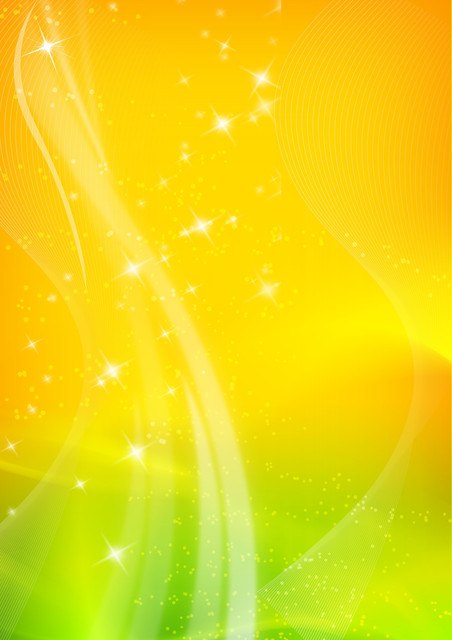 «Сказка выполняет важнейшую роль в развитии воображения – способности, без которой невозможна ни умственная деятельность ребёнка в период школьного обучения, ни любая творческая деятельность взрослого» 
                                                             А.В. Запорожец
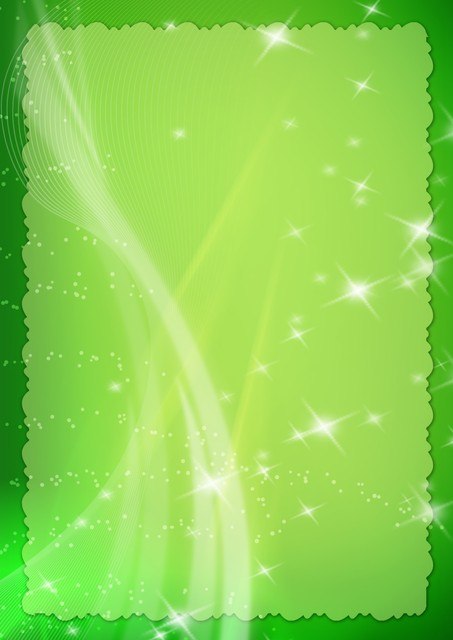 Математика является мощным фактором интеллектуального развития ребёнка, формирования его познавательных и творческих способностей. Её изучение способствует развитию мышления, памяти, речи, воображения, эмоций; формирует волевые качества, творческий потенциал личности. От эффективности математического развития ребёнка в дошкольном возрасте зависит в дальнейшем успешность обучения математике в начальной школе.
Одним из основных принципов обучения детей основам математики является наглядность. Когда ребёнок видит, ощущает, щупает предмет, обучать его математике значительно легче. Практика показывает, что на успешность усвоения материала влияет также содержание предлагаемого материала и форма подачи, которая способна вызвать заинтересованность и познавательную активность детей. Чем любит заниматься ребёнок больше всего? Играть и слушать сказки.
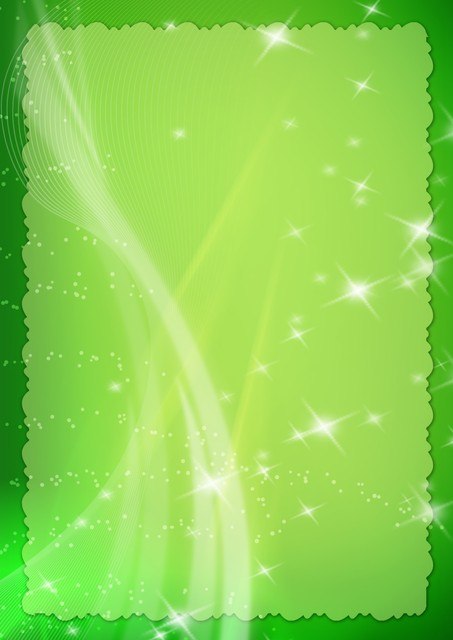 Практика дошкольного воспитания показала, что на успешность обучения детей, влияет не только содержание предлагаемого материала, но также форма подачи, которая способна вызвать заинтересованность детей и познавательную активность. 
Такая организация непосредственно образовательной деятельности, свободной деятельности детей способствует тому, что ребенок из пассивного, бездеятельного наблюдателя превращается в активного участника, происходит отход от застывших школьно-урочных форм обучения и поиск разнообразных вариантов организации воспитательно-образовательного процесса, что способствует созданию устойчивой положительной мотивации у дошкольников к изучению математики.
Дети находят глубокое удовлетворение в том, что их мысль живёт в мире сказочных образов. И, возможности влияния сказочных сюжетов на процесс воспитания и обучения в дошкольном детстве сейчас наиболее актуальны, так как сказка способствует органичному вхождению ребенка в мир математики.
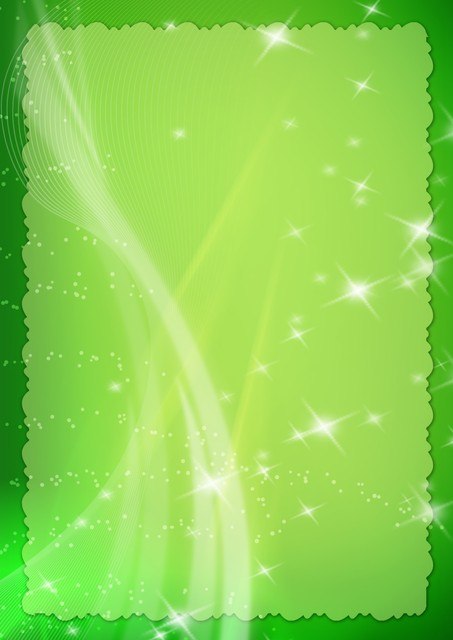 Народные и авторские сказки, которые дети уже, наверное, знают наизусть – это бесценные помощники в обучении детей математике. В любой из них целая уйма всевозможных математических ситуаций. Например: в русской народной сказке «Колобок» дети знакомятся с порядковым счётом. Сказки «Теремок» и «Репка» помогут запомнить не только количественный и порядковый счет, но и основы арифметики (присчитывание по единице). 
Мы предлагаем детям поиграть в сказку, стать ее непосредственными участниками, используя приём «вхождения в сказку». Ведь там, где находится место сказке, всегда царит хорошее настроение, положительные эмоции, что способствует лучшему усвоению трудного математического материала. 
Роль взрослого – поддержать интерес детей. Обучая маленького ребёнка в процессе игры в сказку, мы стремимся к тому, чтобы радость от игровой деятельности перешла в радость учения.
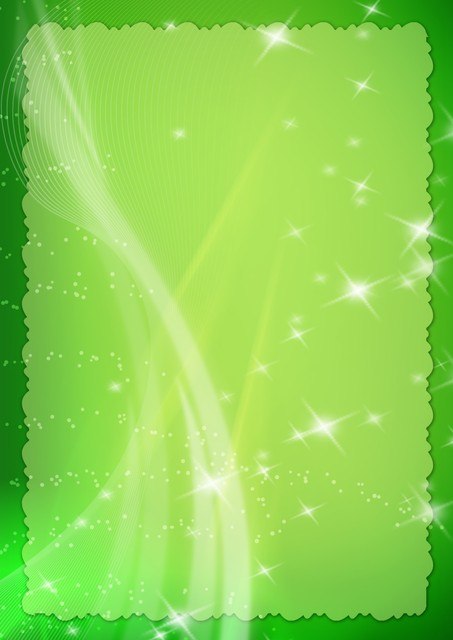 Сказка для ребенка – это не просто вымысел, фантазия, это – особая реальность. В простых историях о хитрой лисе и доверчивом волке, дурачке Емеле и царевне Несмеяне, о злом кощее и бесстрашном добром молодце нас привлекает неистощимость выдумки, мудрость жизненных наблюдений. Сказка позволяет приобщить детей к духовной культуре своего народа и обогатить знаниями об истории своей Родины. В.А. Сухомлинский говорил, что есть нечто близкое между игрой и сказкой, что только человек умеет создавать сказки; и, может быть, он больше всего человек, когда слушает сказку, сочиняет или вспоминает ее. Сказки зовут к преобразованию мира, созиданию на началах человечности и красоты, осуждая зло, насилие, разрушение, разбой.